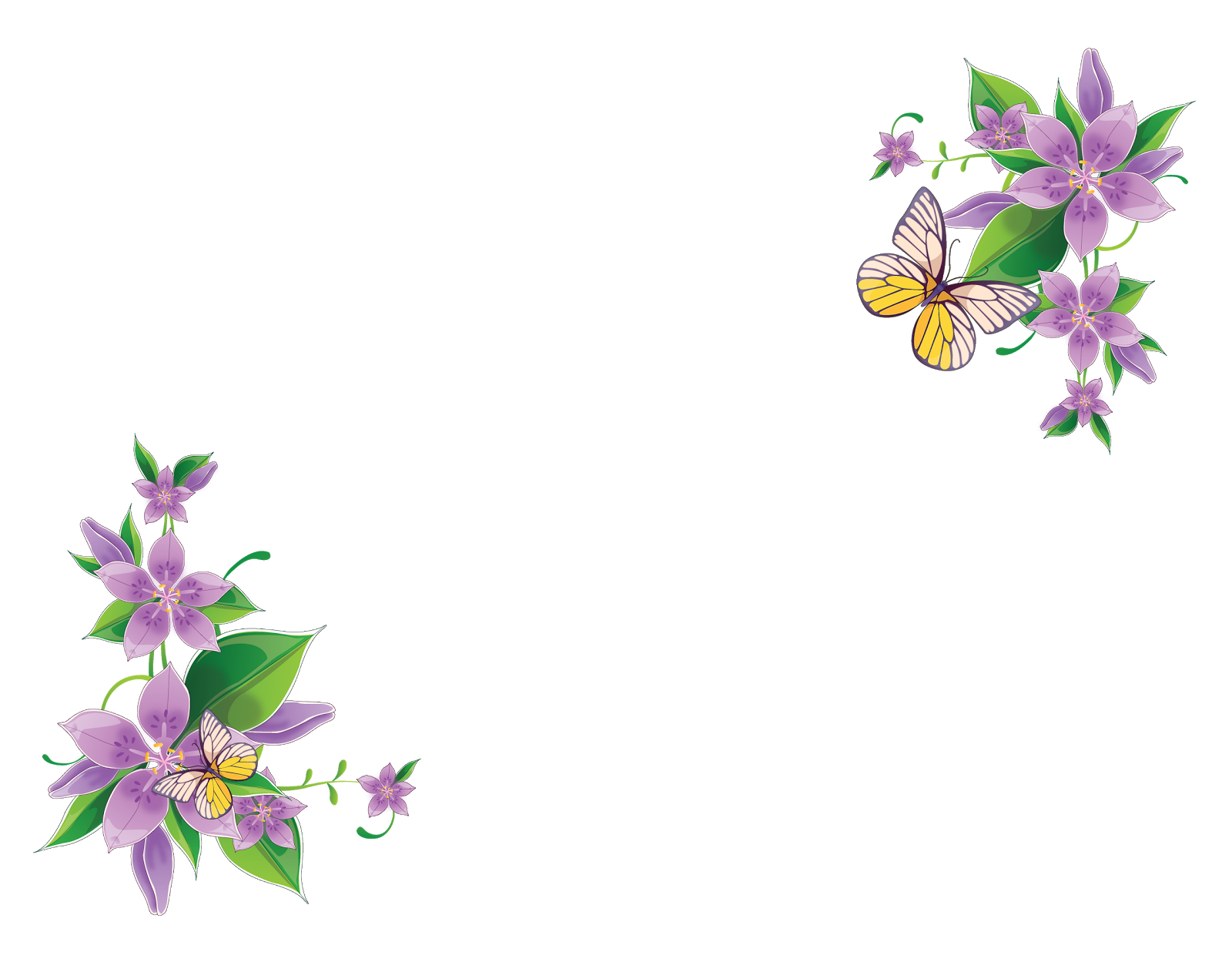 ỦY BAN NHÂN DÂN QUẬN LONG BIÊN
TRƯỜNG MẦM NON GIANG BIÊN
GIÁO ÁN
LĨNH VỰC PHÁT TRIỂN NHẬN THỨC
LÀM QUEN VỚI TOÁN
Đề tài : Xác định đồ vật so với đối với bản thân trẻ
Lứa tuổi: MGN 4- 5 tuổi
Giáo viên: Nguyễn Thị Thường
                   Nguyễn Minh Yến
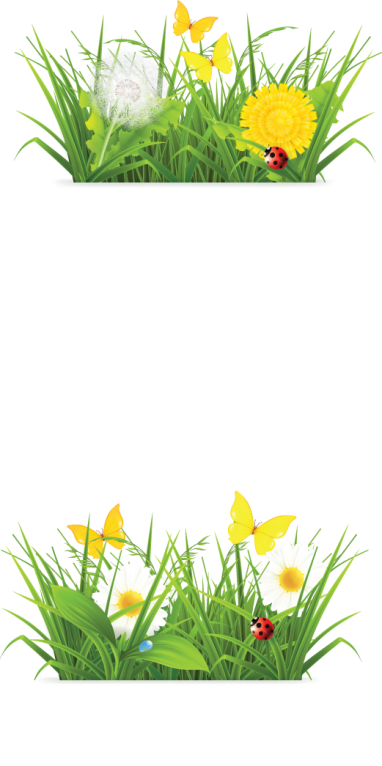 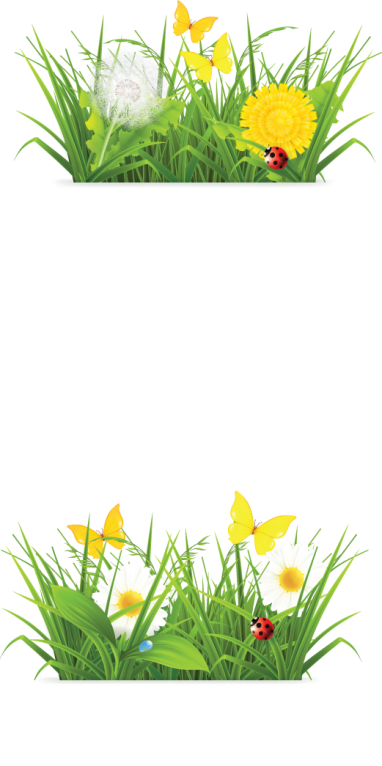 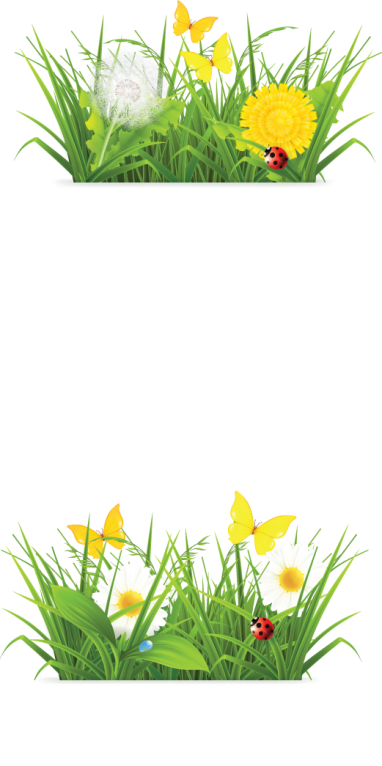 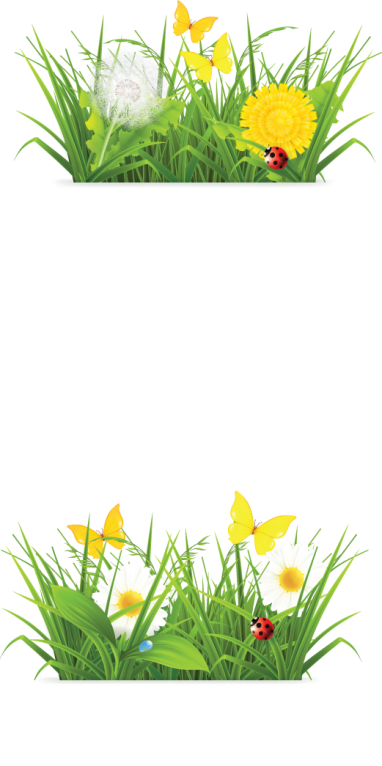 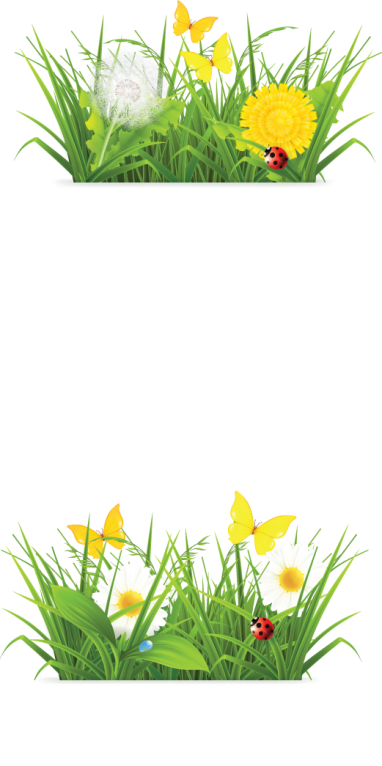 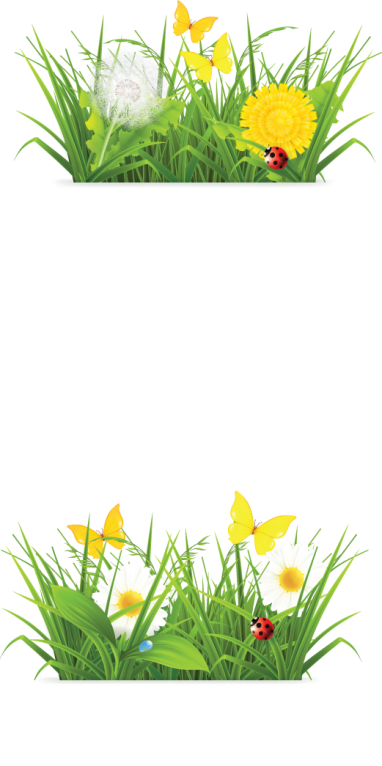 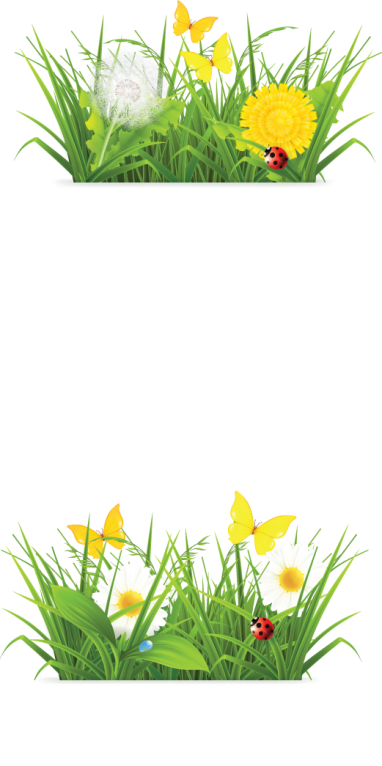 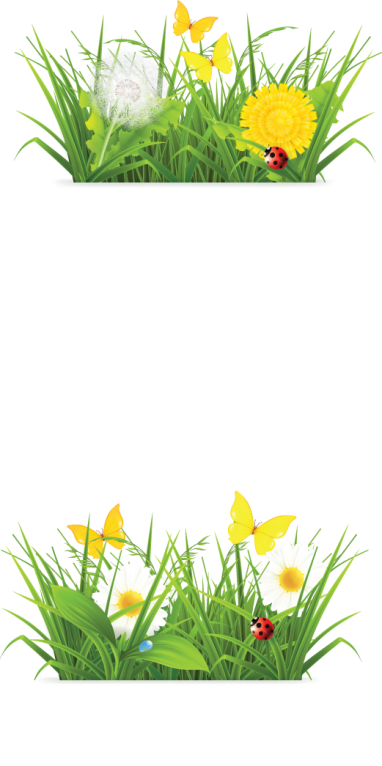 6. Bài học kinh nghiệm:
       - Nghiên cứu đặc điểm tình hình địa phương để xây dựng kế hoạch tuyển sinh trẻ, giảm dần số trẻ/ lớp cho phù hợp. Tiếp tục đề xuất với các cấp lãnh đạo có hướng chỉ đạo, giải quyết để mở rộng, cải tạo 2 điểm trường để đảm bảo có thêm phòng học, đảm bảo cơ sở vật chất giảm tỷ lệ học sinh/lớp.
      - Tuyên truyền, vận động giáo viên - nhân viên, hạn chế tỉ lệ sinh con thứ 3.
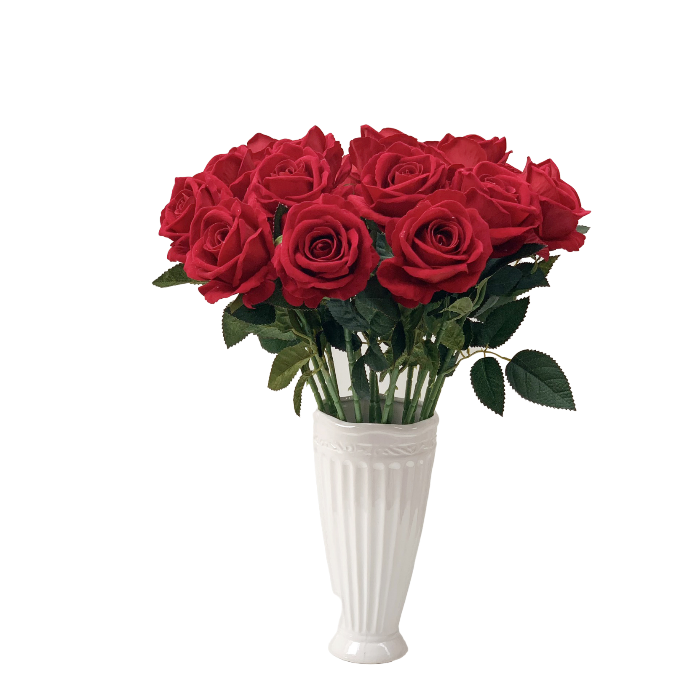 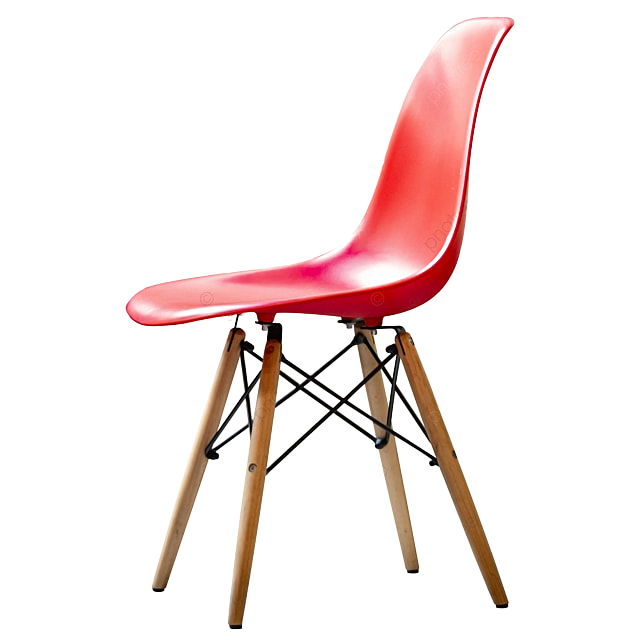 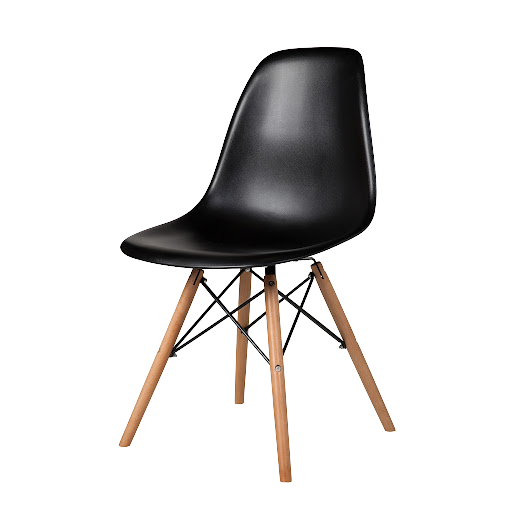 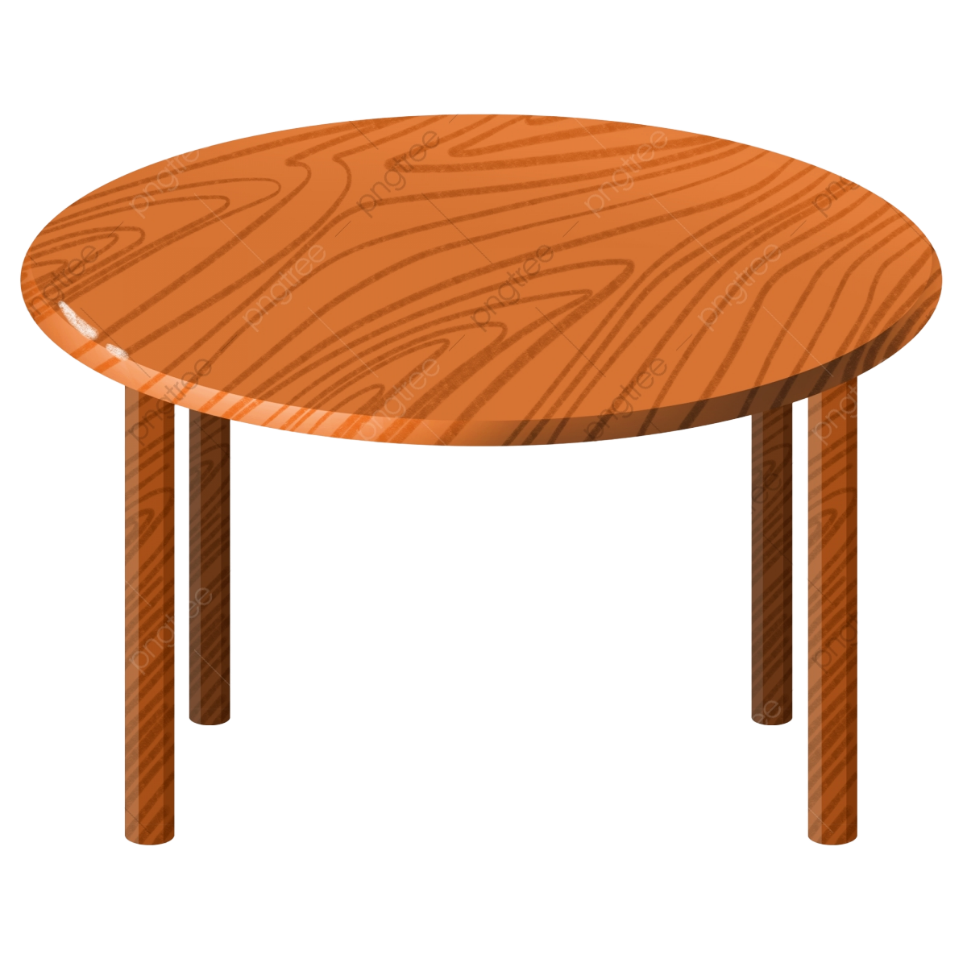 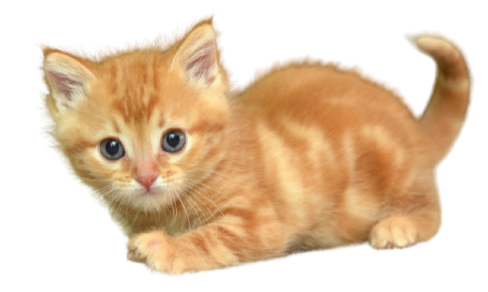 6. Bài học kinh nghiệm:
       - Nghiên cứu đặc điểm tình hình địa phương để xây dựng kế hoạch tuyển sinh trẻ, giảm dần số trẻ/ lớp cho phù hợp. Tiếp tục đề xuất với các cấp lãnh đạo có hướng chỉ đạo, giải quyết để mở rộng, cải tạo 2 điểm trường để đảm bảo có thêm phòng học, đảm bảo cơ sở vật chất giảm tỷ lệ học sinh/lớp.
      - Tuyên truyền, vận động giáo viên - nhân viên, hạn chế tỉ lệ sinh con thứ 3.
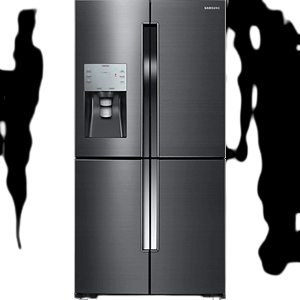 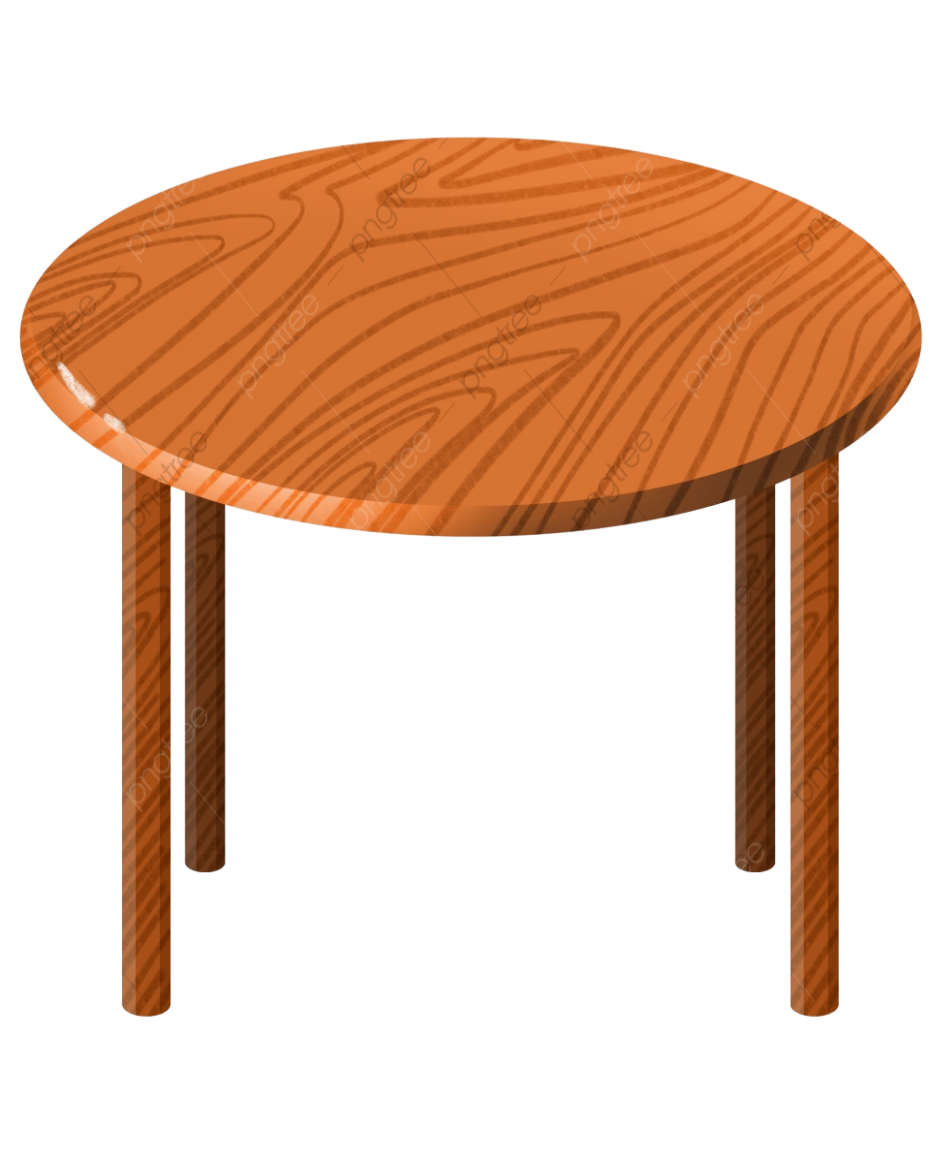 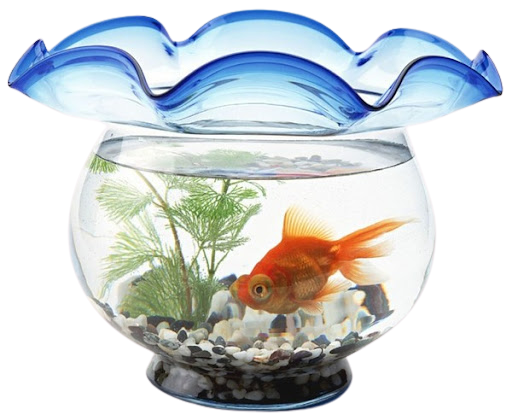 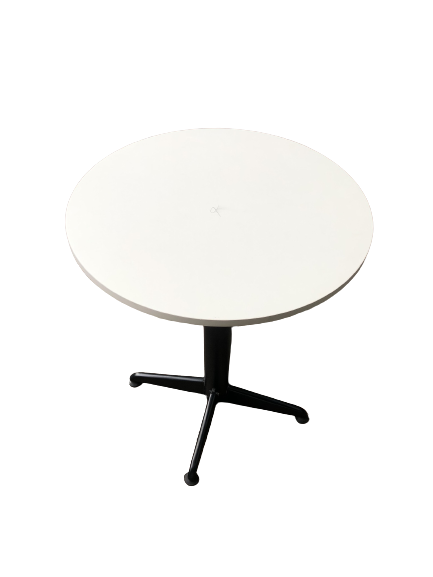 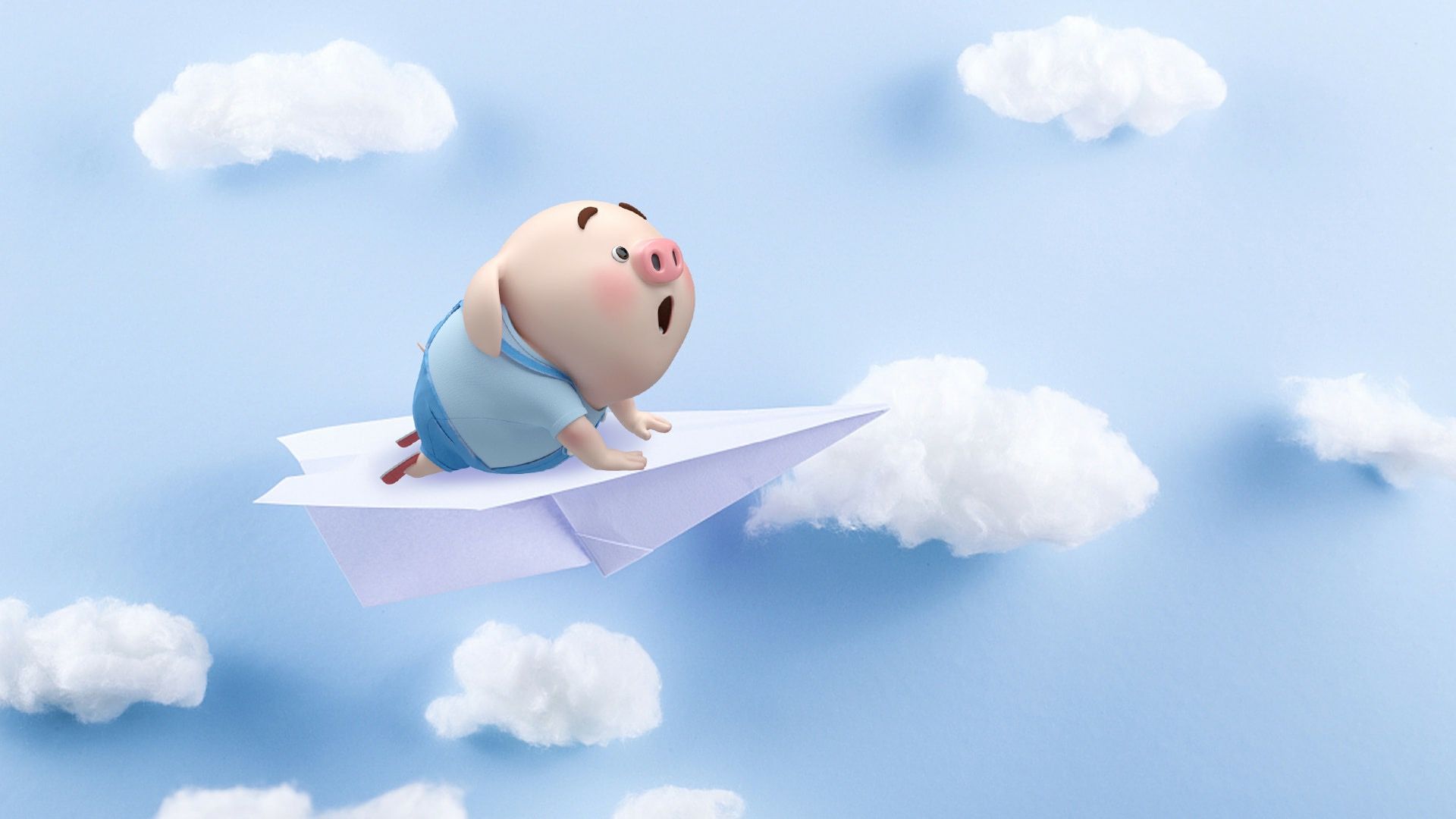 Trò chơi:
Ai tinh mắt
6. Bài học kinh nghiệm:
       - Nghiên cứu đặc điểm tình hình địa phương để xây dựng kế hoạch tuyển sinh trẻ, giảm dần số trẻ/ lớp cho phù hợp. Tiếp tục đề xuất với các cấp lãnh đạo có hướng chỉ đạo, giải quyết để mở rộng, cải tạo 2 điểm trường để đảm bảo có thêm phòng học, đảm bảo cơ sở vật chất giảm tỷ lệ học sinh/lớp.
      - Tuyên truyền, vận động giáo viên - nhân viên, hạn chế tỉ lệ sinh con thứ 3.
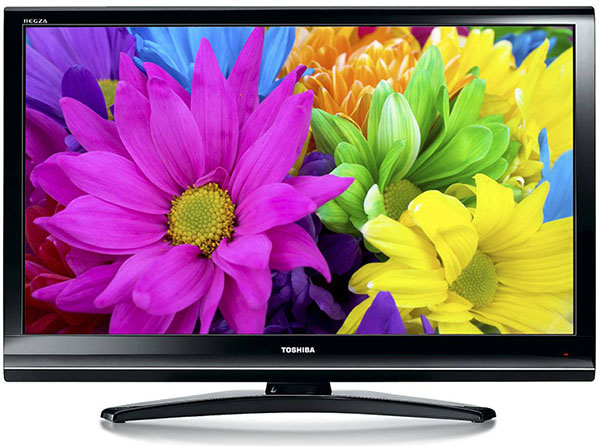 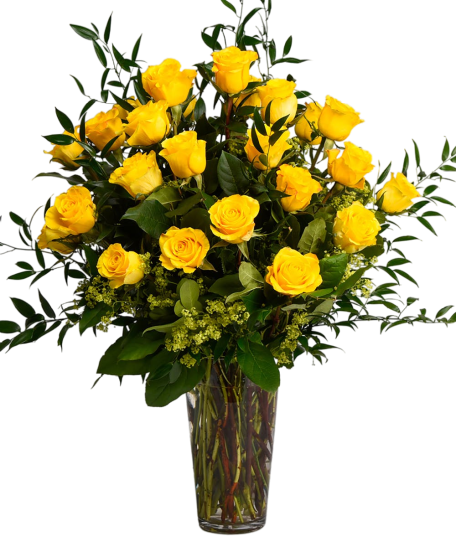 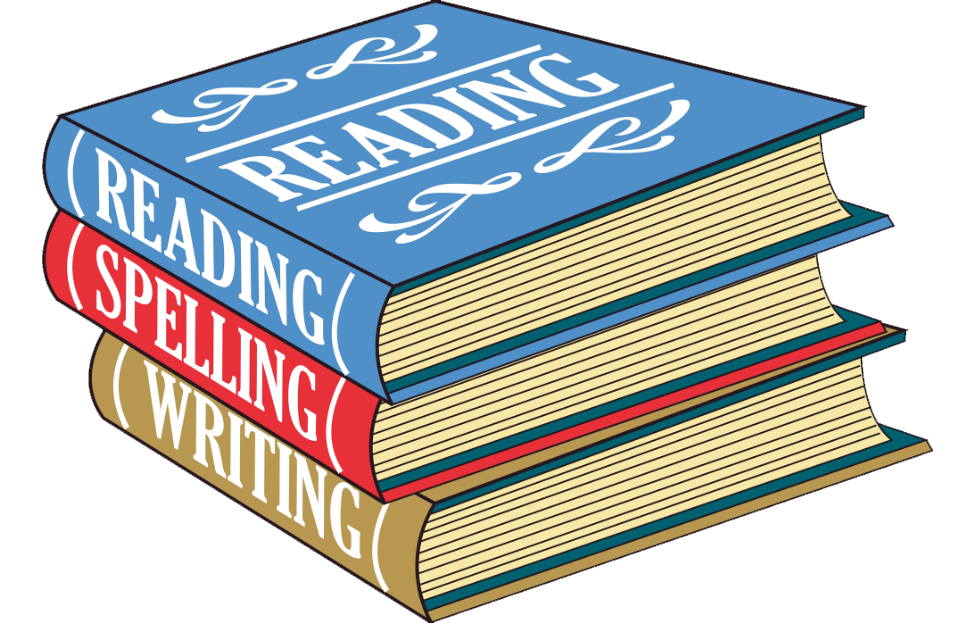 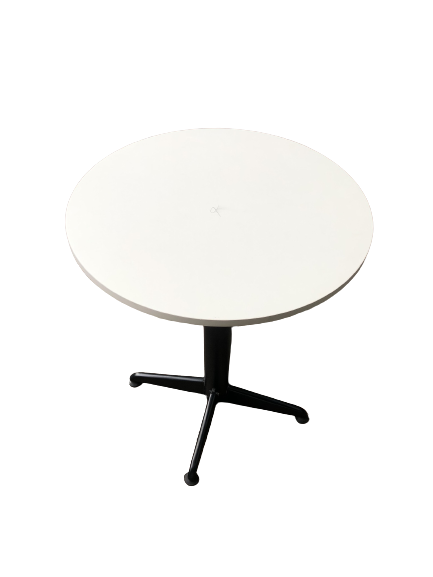 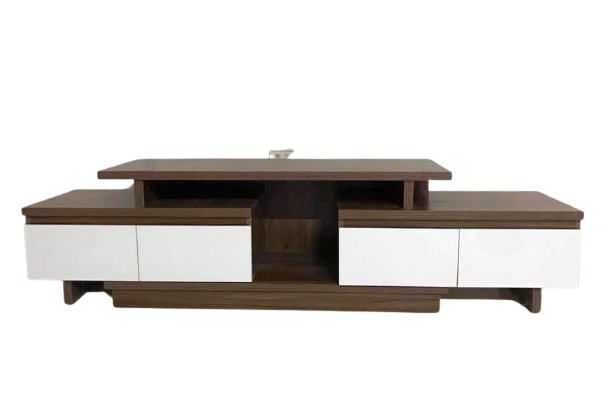 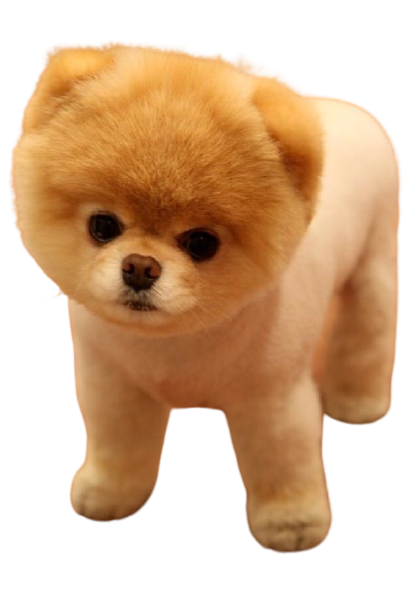 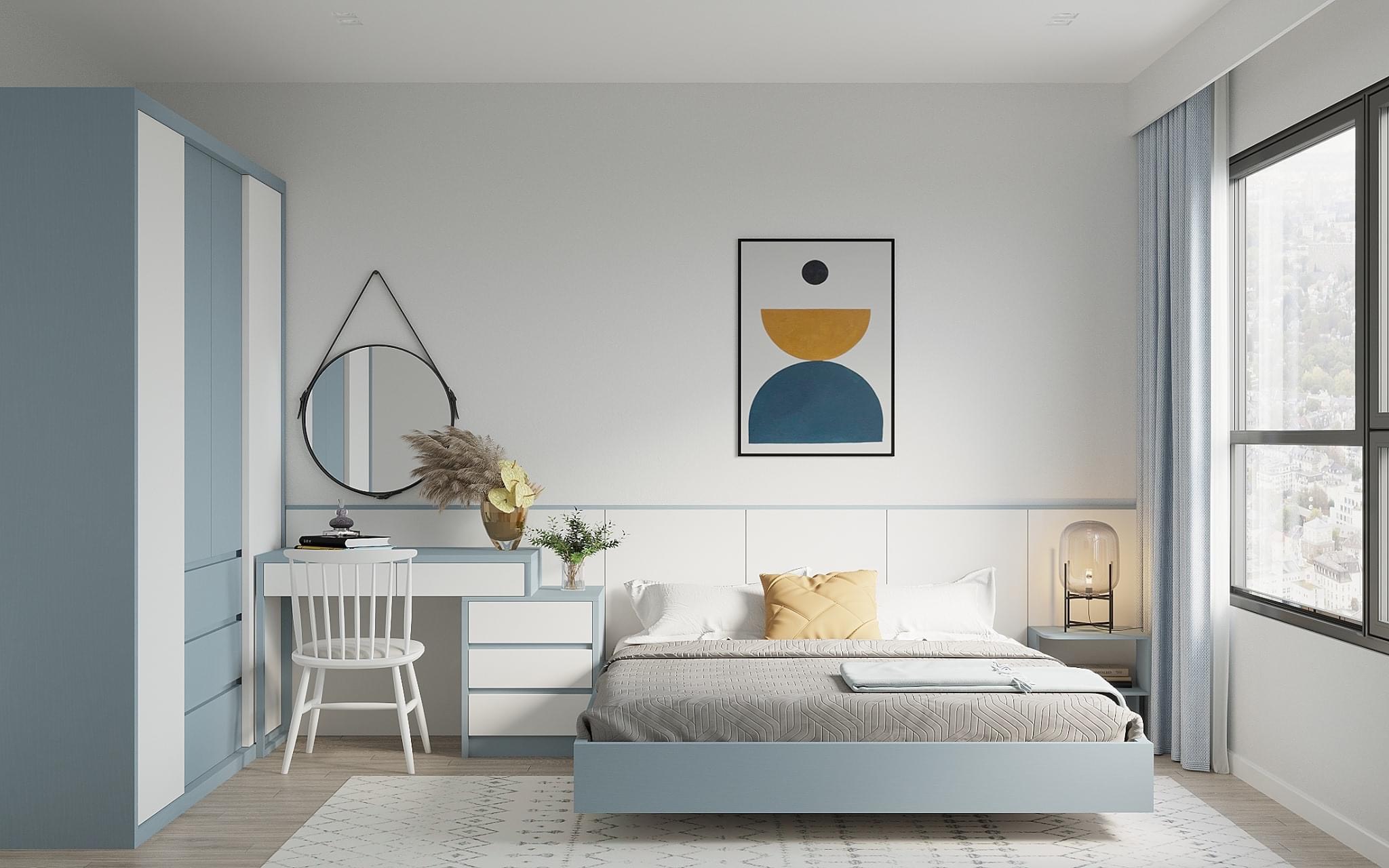 6. Bài học kinh nghiệm:
       - Nghiên cứu đặc điểm tình hình địa phương để xây dựng kế hoạch tuyển sinh trẻ, giảm dần số trẻ/ lớp cho phù hợp. Tiếp tục đề xuất với các cấp lãnh đạo có hướng chỉ đạo, giải quyết để mở rộng, cải tạo 2 điểm trường để đảm bảo có thêm phòng học, đảm bảo cơ sở vật chất giảm tỷ lệ học sinh/lớp.
      - Tuyên truyền, vận động giáo viên - nhân viên, hạn chế tỉ lệ sinh con thứ 3.
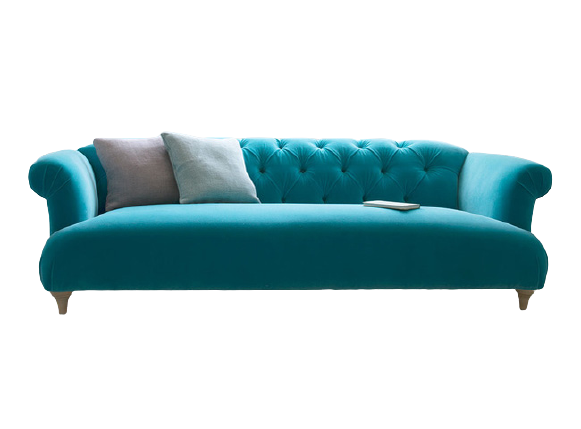 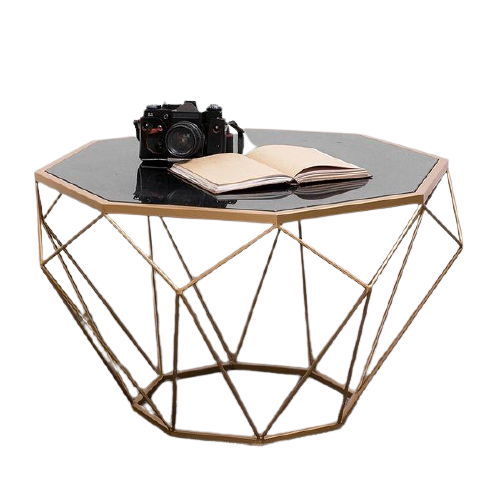 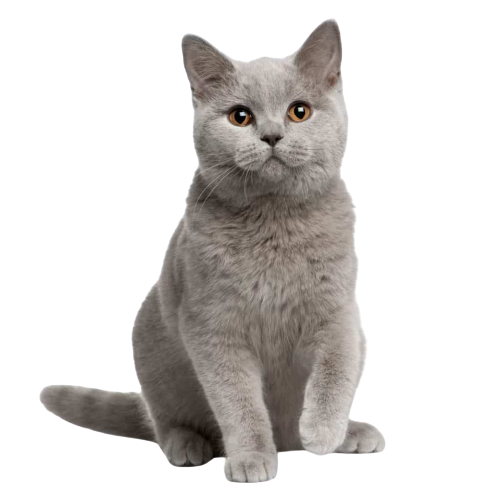 6. Bài học kinh nghiệm:
       - Nghiên cứu đặc điểm tình hình địa phương để xây dựng kế hoạch tuyển sinh trẻ, giảm dần số trẻ/ lớp cho phù hợp. Tiếp tục đề xuất với các cấp lãnh đạo có hướng chỉ đạo, giải quyết để mở rộng, cải tạo 2 điểm trường để đảm bảo có thêm phòng học, đảm bảo cơ sở vật chất giảm tỷ lệ học sinh/lớp.
      - Tuyên truyền, vận động giáo viên - nhân viên, hạn chế tỉ lệ sinh con thứ 3.
6. Bài học kinh nghiệm:
       - Nghiên cứu đặc điểm tình hình địa phương để xây dựng kế hoạch tuyển sinh trẻ, giảm dần số trẻ/ lớp cho phù hợp. Tiếp tục đề xuất với các cấp lãnh đạo có hướng chỉ đạo, giải quyết để mở rộng, cải tạo 2 điểm trường để đảm bảo có thêm phòng học, đảm bảo cơ sở vật chất giảm tỷ lệ học sinh/lớp.
      - Tuyên truyền, vận động giáo viên - nhân viên, hạn chế tỉ lệ sinh con thứ 3.